Programme de mécénat de compétences
Eurogroup Autrement
Dossier de candidature  44e Jury juin 2025
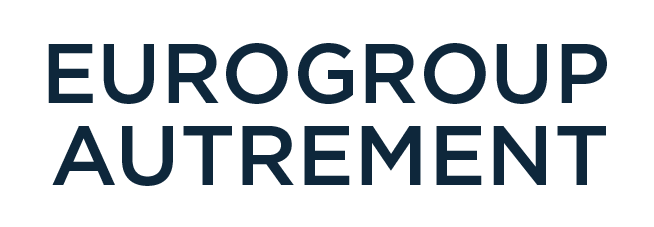 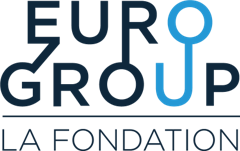 Les informations du présent document sont exclusivement adressées au(x) destinataire(s). Elles peuvent contenir des informations confidentielles, protégées par un secret professionnel et restent la propriété exclusive d’EUROGROUP CONSULTING. Reproduction interdite.
La Fondation Eurogroup, une réaffirmation de l'engagement sociétal d'Eurogroup Consulting
La Fondation Eurogroup est le fruit de la longue histoire d’engagement sociétal du cabinet. 
Au début des années 2000, des consultants passionnés par leur métier ont exprimé l’envie de s’engager autrement.
L’engagement est parti d’un constat : les compétences mises au service du développement des acteurs économiques privés et publics peuvent et doivent également être mises à disposition des associations, pour « aider ceux qui aident » et qui sont rarement aidés.
Cette initiative s’est concrétisée par un dispositif novateur : le programme de mécénat de compétences Eurogroup Autrement.
Cela fait donc maintenant plus de 20 ans et 50 missions que des consultants d’Eurogroup Consulting accompagnent des associations, maillons essentiels pour répondre aux enjeux de notre société.
La Fondation Eurogroup, créée en juillet 2017, s’inscrit dans la continuité de cette volonté d’exercer notre métier de conseil autrement.
Elle regroupe l’ensemble des initiatives citoyennes de notre cabinet de conseil avec un champ d’action résolument ouvert :
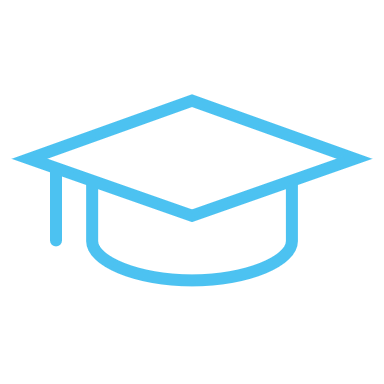 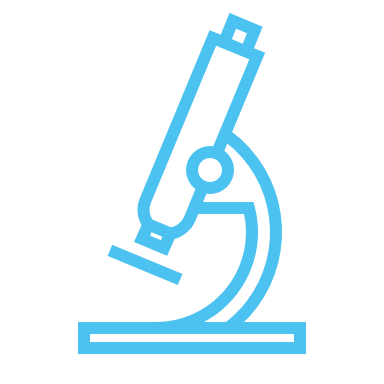 CULTURE
ÉDUCATION & INSERTION
SANTÉ & RECHERCHE
DÉVELOPPEMENT DURABLE
Des missions d’accompagnement de structures d’intérêt général
Le mécénat de compétences Eurogroup Autrement propose à des organismes d’utilité collective forte de les faire bénéficier de prestations de conseil non facturées, mettant en œuvre les métiers et compétences d’Eurogroup Consulting : le conseil en stratégie et en organisation.
Ce mécénat de compétences s’adapte aux besoins de l’association en prenant la forme :
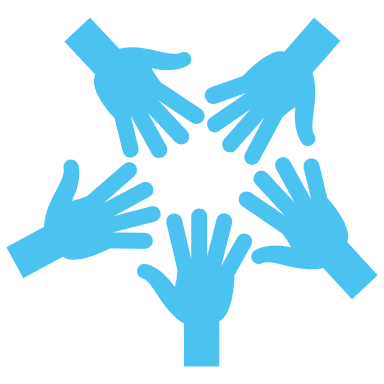 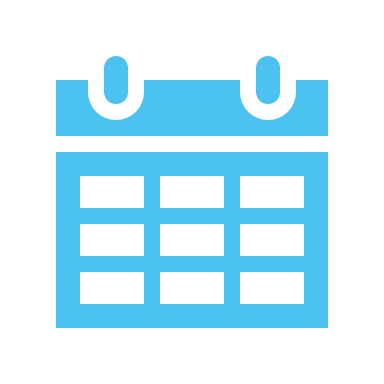 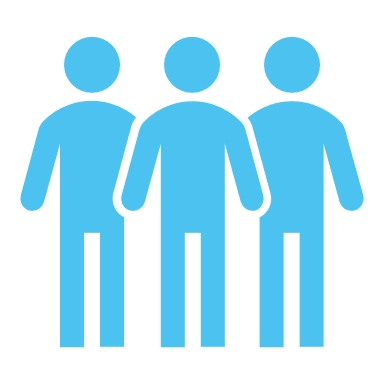 D’une intervention pouvant se dérouler sous différentes conditions (journée d’accompagnement, diagnostic flash, expertise spécifique, mission de conseil classique…)
D’une équipe de 2 à 4 consultants
D’une intervention pouvant durer jusqu’à 6 mois
Exemples de missions Eurogroup Autrement
Son besoin : Transformer son modèle pour réussir un passage à l’échelle

Notre action : Cartographier les besoins territoriaux et les attentes des bénévoles, diagnostic des capacités de l'association (organisation, fonctionnement, gouvernance, etc.), proposition de scenarii d’orientation du projet associatif, déclinaison du projet en une feuille de route associative.
Son besoin : Redéfinir la stratégie de l’association en concevant une cible organisationnelle adaptée à celle-ci et renforcer le modèle économique de l’association afin de pérenniser son activité

Notre action : Diagnostic permettant une compréhension fine de l’association, définition de l’ambition alliant les éléments fondateurs de l’association et une projection dans l’avenir, réalisation d’une feuille de route avec une nouvelle organisation et un nouveau modèle économique
Son besoin : Définir une stratégie d’essaimage pérenne
Notre action : Diagnostic permettant une compréhension fine de l’association, définition de l’ambition, réalisation d’une feuille de route avec une nouvelle organisation et un nouveau modèle économique
PPE
Son besoin : Mettre en place une stratégie de passage à l’échelle nationale et pérenniser le modèle de financement

Notre action : Diagnostic de l’organisation et de la stratégie actuelle. Réalisation d’un benchmark sur les modèles économiques et les stratégies de nationalisation des associations. Co-construction d’une stratégie à 1 an, 5 ans et 10 ans du modèle économique et de la feuille de route associée.
Choisis ta planète
Son besoin : Revoir ses modes de fonctionnement internes et l’articulation avec son réseau afin d’assurer sa pérennité

Notre action : Diagnostic organisationnel, proposition d’une nouvelle gouvernance et plan de conduite du changement associé
SOLAAL
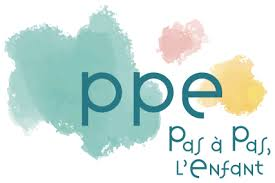 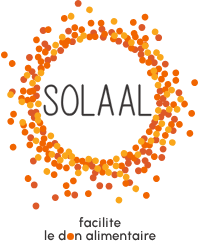 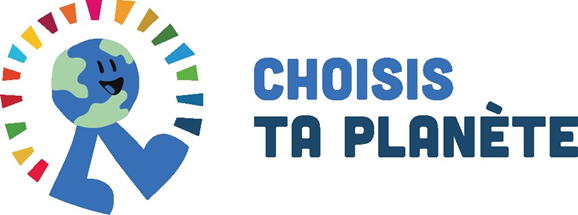 AÏDA
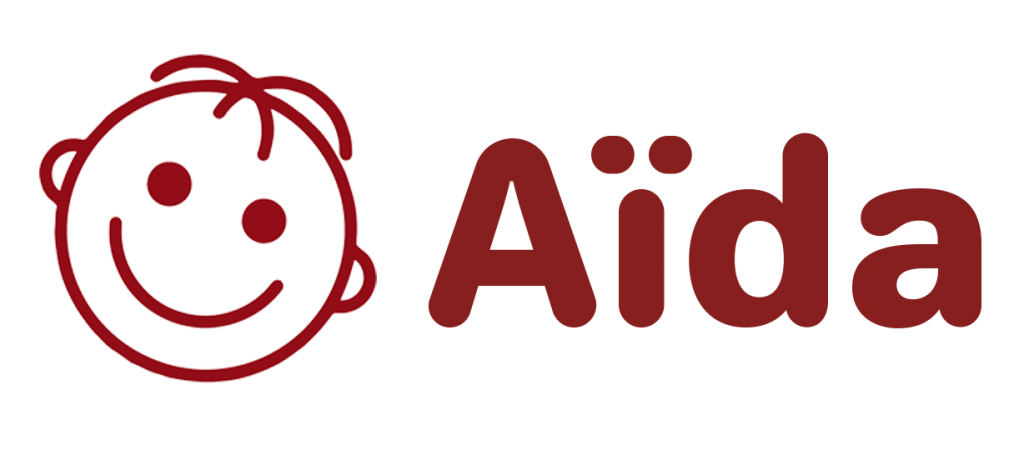 Le chaînon manquant
Son besoin : Renforcer la stabilité financière de l’association pour développer son implantation, élargir les bénéficiaires et faire reconnaitre la formation de biographe hospitalier

Notre action : Cadrage du besoin et état des lieux conduisant à la mise à jour du projet associatif. Analyse des scénarii et des leviers de croissance financière permettant des propositions d’orientations et l’établissement d’une feuille de route stratégique pour le renforcement financier de l’association
Traces de Vies
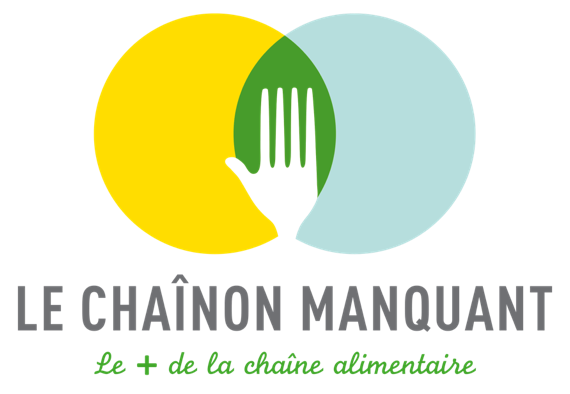 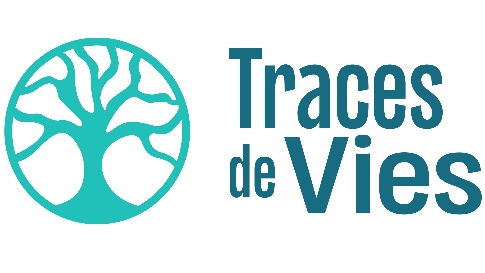 Le déroulement d’une candidature puis d’une intervention
26 mars à 18h
automne 2025
25 février 2025
Mi-Avril
25 juin 2025
Réception des candidatures
Présélection :
étude des candidatures
Parrainage : 
Formalisation du besoin d’accompagnement
et préparation de l’oral du jury
Réalisation de la mission
Lancement de l’appel à projets
Date limite de candidature
Présélection de 3 ou 4 dossiers
44e Jury en présentiel à Paris
Fin de la mission
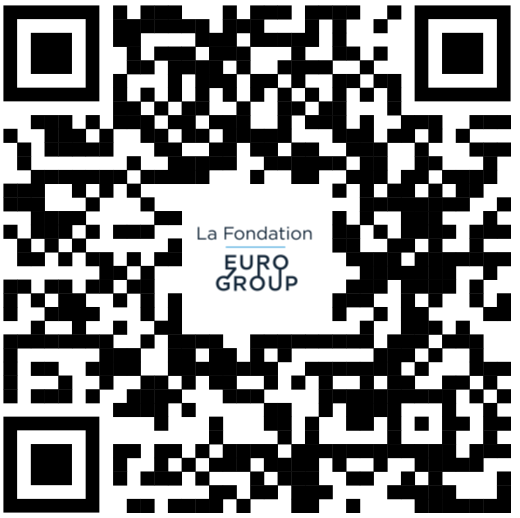 La Fondation Eurogroup étudie l’ensemble des dossiers éligibles et en présélectionne quelques-uns (au maximum 5) qui pourront porter leur dossier devant le Jury
Une équipe de parrains d’Eurogroup Consulting est attribuée à chaque organisme présélectionné. Les consultants vous aideront :
à formaliser une proposition d’intervention précisant l’objectif, les résultats attendus, les conditions d’intervention et le planning envisagé ;
à préparer votre passage en présentiel devant le Jury.
Le Jury est composé pour partie de membres d’Eurogroup Consulting et de personnalités extérieures.
L’équipe d’intervention sera constituée par des équipes d’Eurogroup Consulting sur la base du volontariat.
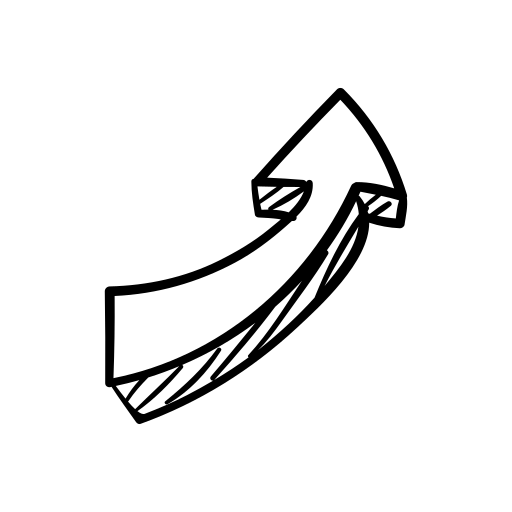 Pour mieux comprendre le déroulé d’un jury, vous pouvez consulter la vidéo sur le 39e jury
Les critères d’éligibilité des dossiers
Transmission de la totalité des informations requises dans le dossier ci-après et des états financiers (bilan et compte de résultat de l’année précédente, budget prévisionnel de l’année en cours)
 Objet social et transparence de l’organisme : 
Entités privées du domaine d’utilité collective 
Périmètre métropolitain / bénéficiaires de l’action situés en France (NB : les associations localisées hors d’Ile-de-France devront prendre en charge les frais liés au déplacement et à l’hébergement des consultants)
Structure existante depuis au moins 3 ans
Structure apolitique et laïque
 Situation financière de l’organisme : 
Situation financière viable mais ne lui permettant pas l’accès à des prestations de conseil ou d’assistance facturées 
 Demande entrant dans le domaine de compétences d’Eurogroup Consulting :
Élaborer, partager et décliner vos stratégies
Améliorer votre organisation interne et votre gouvernance
Professionnaliser la gestion de vos projets
Mobiliser vos équipes
Structurer votre modèle économique
Accompagner vos transformations SI et digitale
Améliorer votre gestion des Ressources Humaines
Réduire vos coûts
Mettre en œuvre une gestion des risques
Remarque : certaines demandes très spécifiques comme la communication (élaboration de plaquettes, sites internet, etc.), la recherche de fonds ou subventions, l’expertise juridique, ou la prospection n’entrent pas dans notre domaine de compétences.
Si vous avez encore des interrogations après la lecture de ce document, vous pouvez nous envoyer un mail à fondation.equipe@eurogroupconsulting.com et nous vous répondrons dans les plus brefs délais
Dossier de candidature page 1/3 
(ne pas dépasser les 3 pages)
A retourner avec les états financiers à : 
fondation.equipe@eurogroupconsulting.com
avant le mercredi 26 mars 2025 à 18h
Nom de l’organisme (à compléter)
Dossier de candidature page 2/3 
(ne pas dépasser les 3 pages)
A retourner avec les états financiers à : 
fondation.equipe@eurogroupconsulting.com
avant le mercredi 26 mars 2025 à 18h
Nom de l’organisme (à compléter)
Dossier de candidature page 3/3 
(ne pas dépasser les 3 pages)
A retourner avec les états financiers à : 
fondation.equipe@eurogroupconsulting.com
avant mercredi 26 mars 2025 à 18h
Nom de l’organisme (à compléter)
Contacts
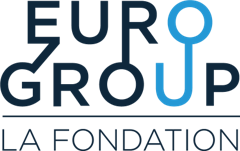 HASNIER Claire
Équipe FONDATION
Consultante Supervising Senior
fondation.equipe@eurogroupconsulting.com
claire.hasnier@eurogroupconsulting.com
Mob. : +33(0)6 46 49 76 41
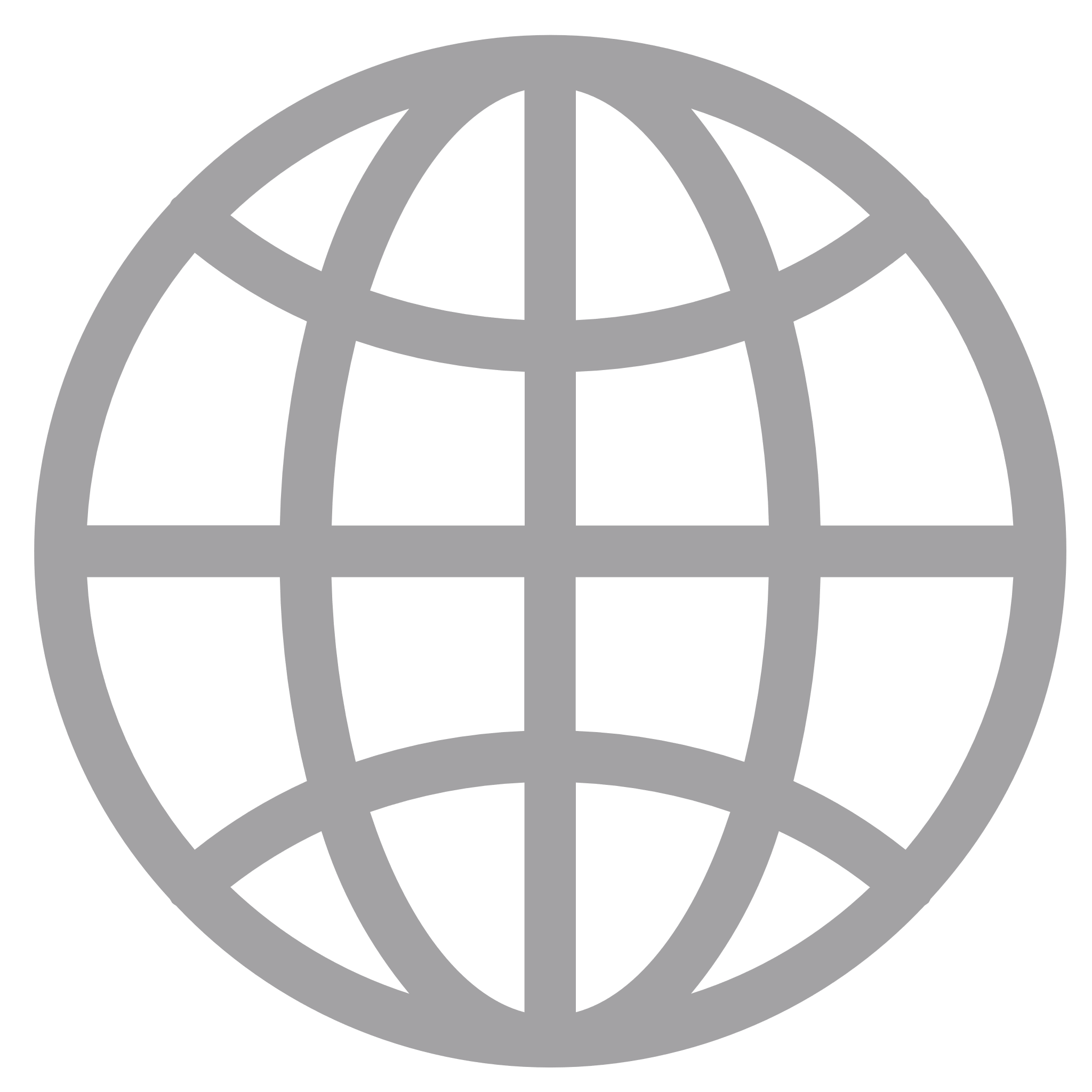 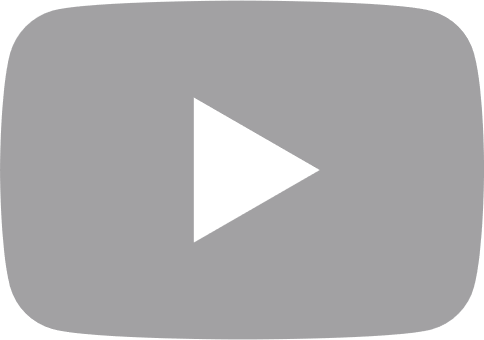 Eurogroup Consulting FranceTour Workstation 
25 Quai du Président Paul Doumer92400 Courbevoie
eurogroupconsulting.com
/EurogroupFR
/eurogroup-consulting-france
/eurogroupconsulting